Презентация на темуНаучное познание
Презентацию подготовил
Учитель Галичин Н.П.
совместно с ученицей 11А класса Канищевой Анастасией
Научное познание
Наука на сегодняшний день является основной формой человеческого познания. Оно отличается от обыденного познания.
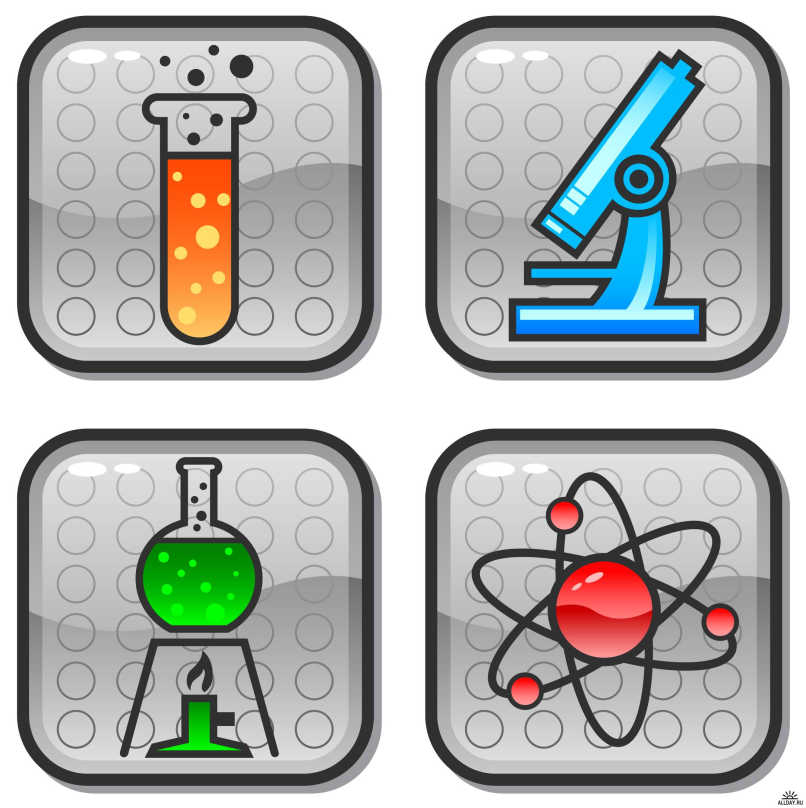 Отличия от обыденного познания
1. Стремление к максимальной объективности в изучении предметов и явлений.
2. Для фиксирования полученных знаний используется научный язык
3. Научные знания используются не только сегодня, но и  рассчитаны на будущее.
Функции научного познания
1. Познавательно - объяснительная: наука познает и объясняет законы окружающего мира.
2. Мировоззренческая – позволяет выстроить целостную систему знаний о мире.
3. Прогностическая – наука помогает не только познать и изменить мир, но и спрогнозировать последствия этих изменений.
Уровни научного познания
Ученые выделяют 2 уровня научного познания:
1. Эмпирический
2. Теоретический
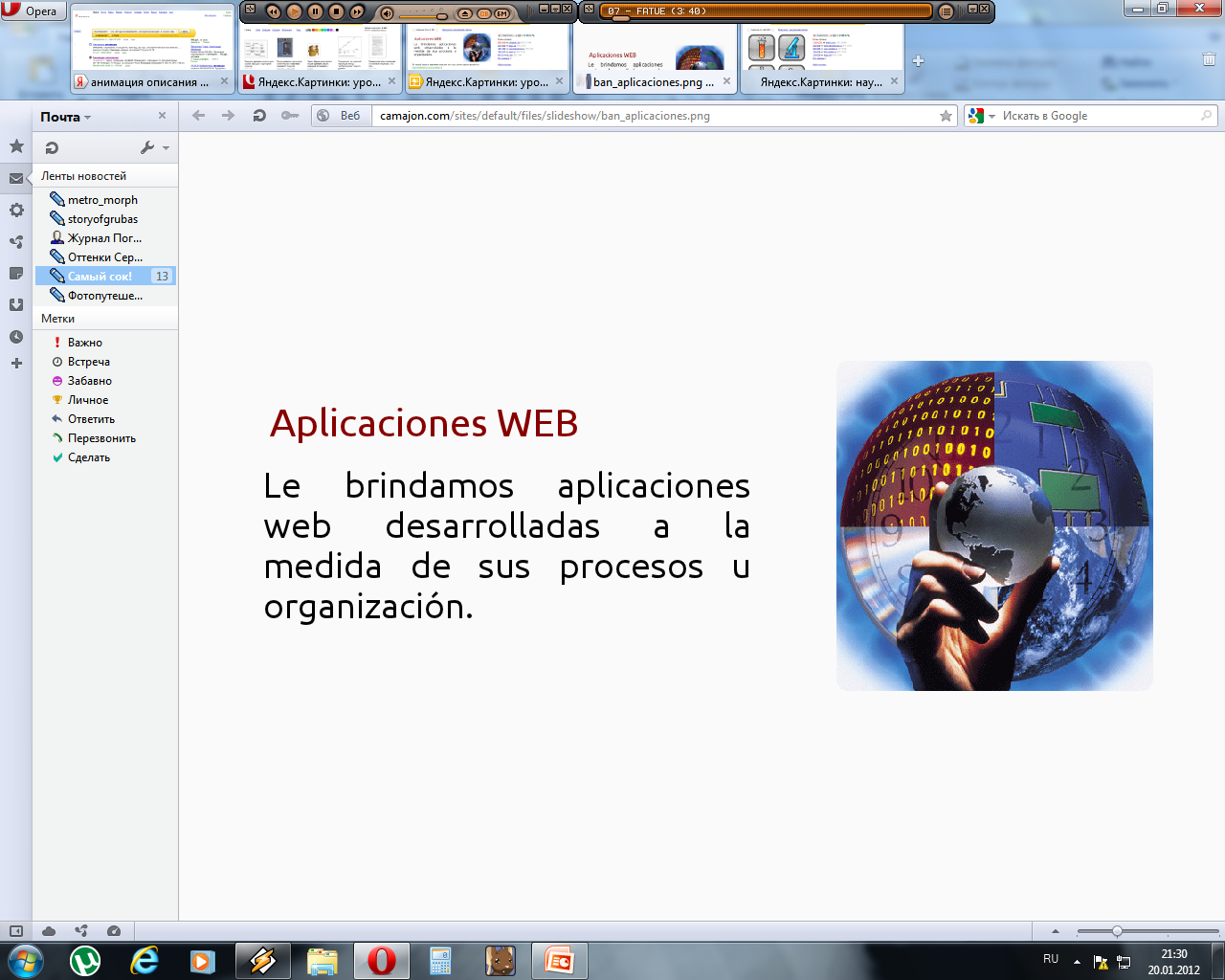 Эмпирический уровень
Его задачей является описание изучаемых предметов и явлений.
Методы:
1. Наблюдение
2. Описание
3. Эксперимент
4. Моделирование
Наблюдение
Наблюдение – это целенаправленное изучение отдельных предметов и явлений, в ходе которого происходит получение знаний о внешних свойствах и признаках изучаемых объектов. Наблюдение опирается на ощущение, восприятие, представление.
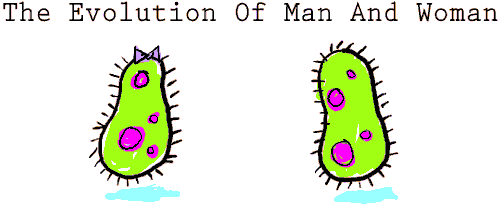 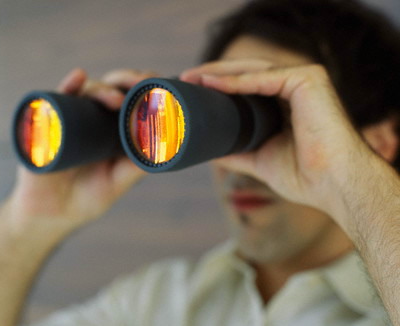 Описание
Описание – это фиксирование сведений, полученных в ходе наблюдения.
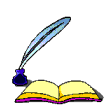 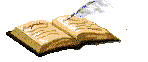 Эксперимент
Эксперимент – это метод исследования, который происходит в строго определенных условиях, которые часто происходят искусственно.
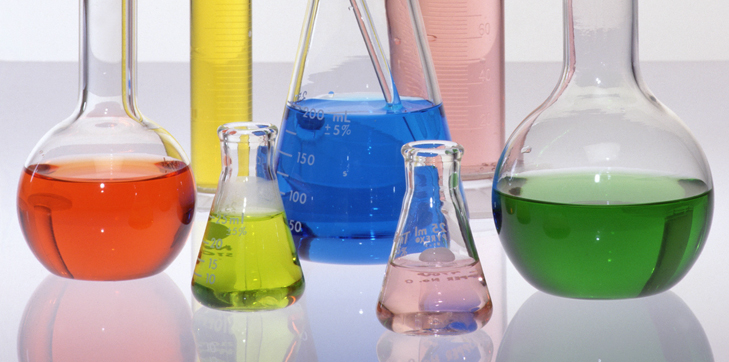 Моделирование
Моделирование применяется тогда, когда проведение эксперимента затруднительно(большие материальные затраты, угроза экологии). В этом случае создается модель предмета или явления.
На сегодняшний день широкое распространение получило компьютерное моделирование.
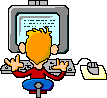 Теоретический уровень
На этом этапе происходит объяснение изучаемых предметов или явлений. Полученные знания фиксируются в форме понятий, научных теорий и законов.
Методы:
1. Выдвижение научных гипотез
2. Формулирование научных теорий.
Гипотеза
Гипотеза – это предположение, с помощью которого пытаются объяснить факты, не укладывающиеся в рамки прежних учений.
На основе проверки гипотез происходит построение научных теорий.
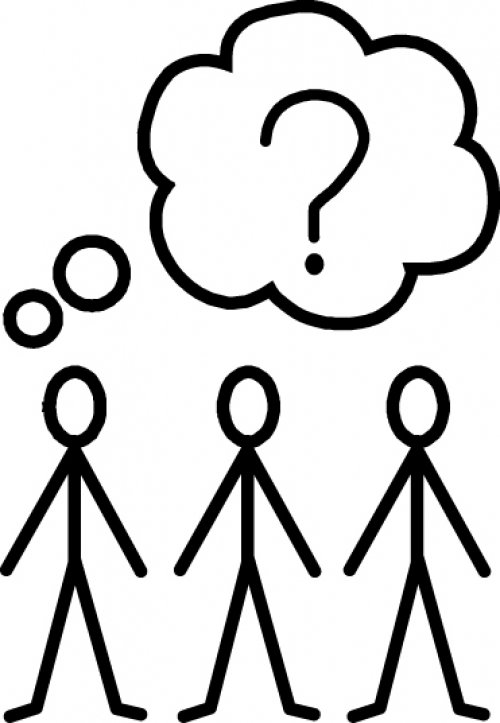 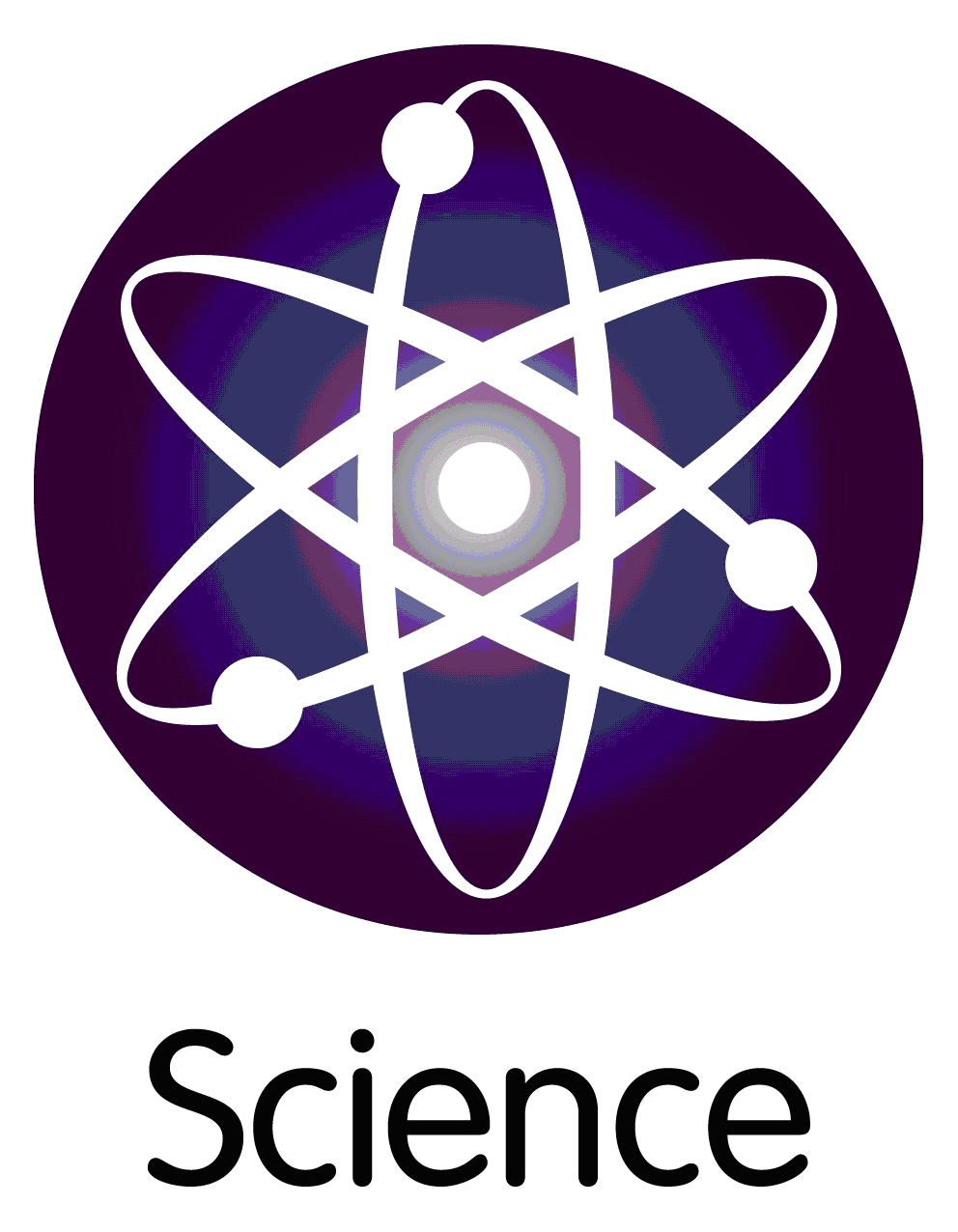 Научная теория
Это логическое объяснение предметов и явлений окружающего мира.